San Luis Valley, Colorado
Heather Brooks, Alamosa City Manager				        Carey Deacon, Program Director, CRP	
		







        Dr. J. Ely Walker, MD MPH					     	Chief Dale Meek, Chief of Police, Town of Center	







Kenna Gonzales, 12th Judicial Probation Officer				     Gail Garcia-Kuhns, Intensive Case Manager
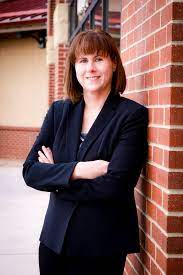 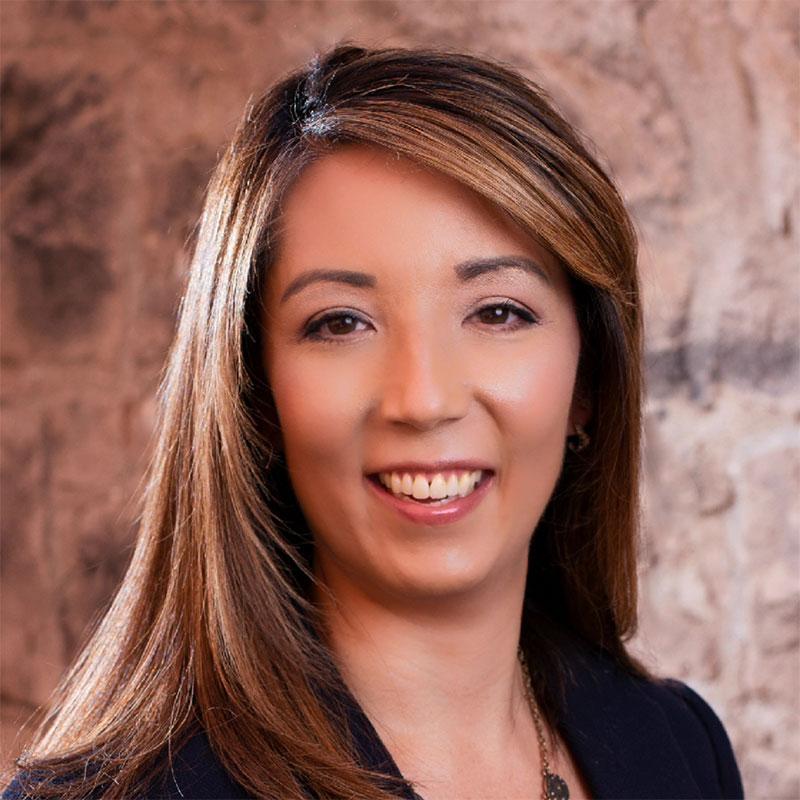 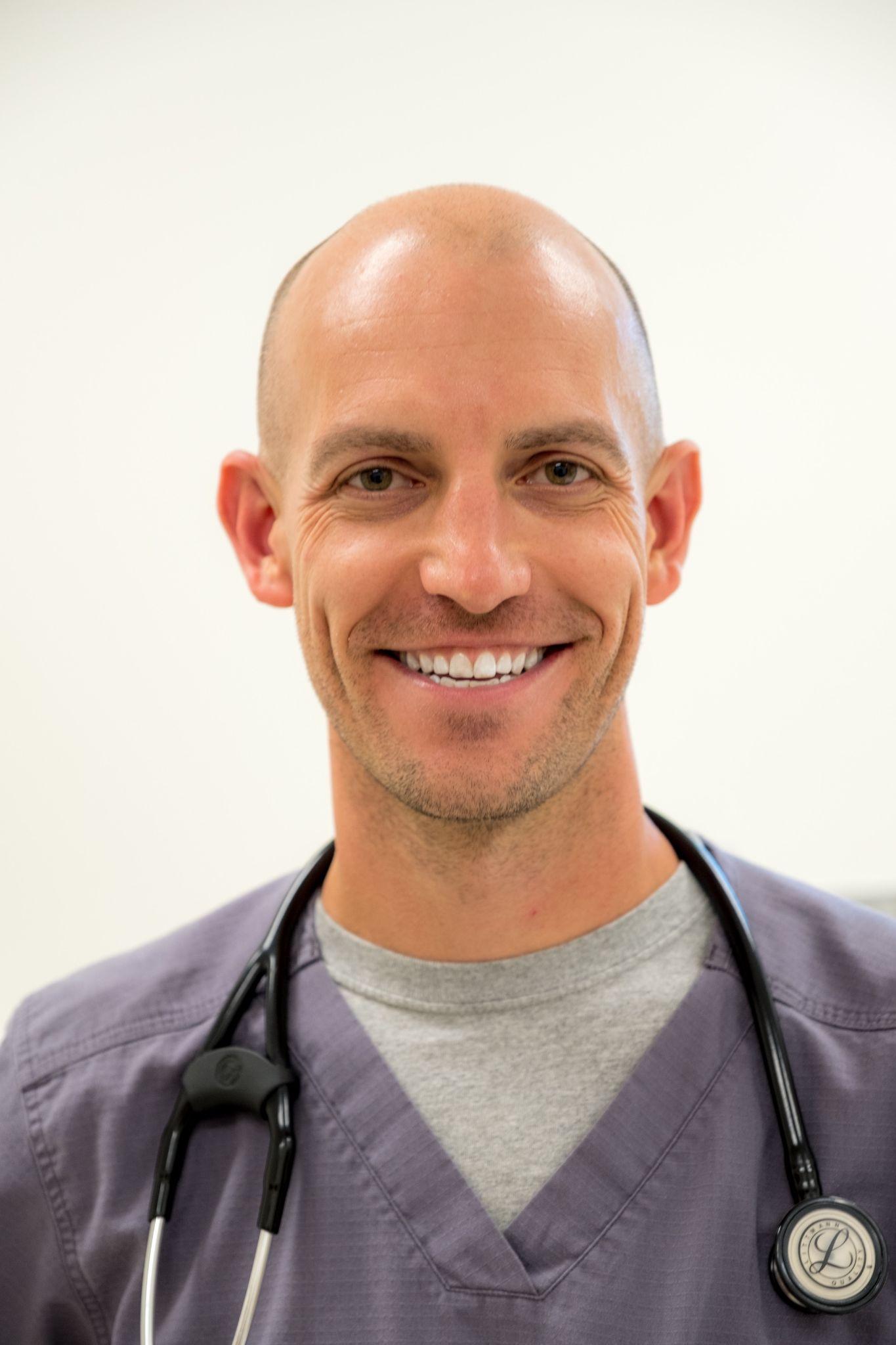 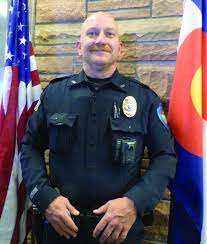 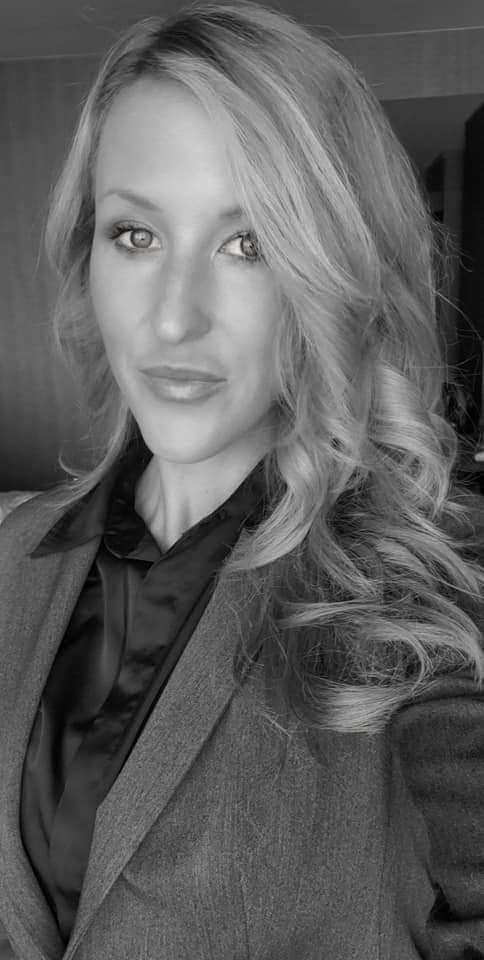 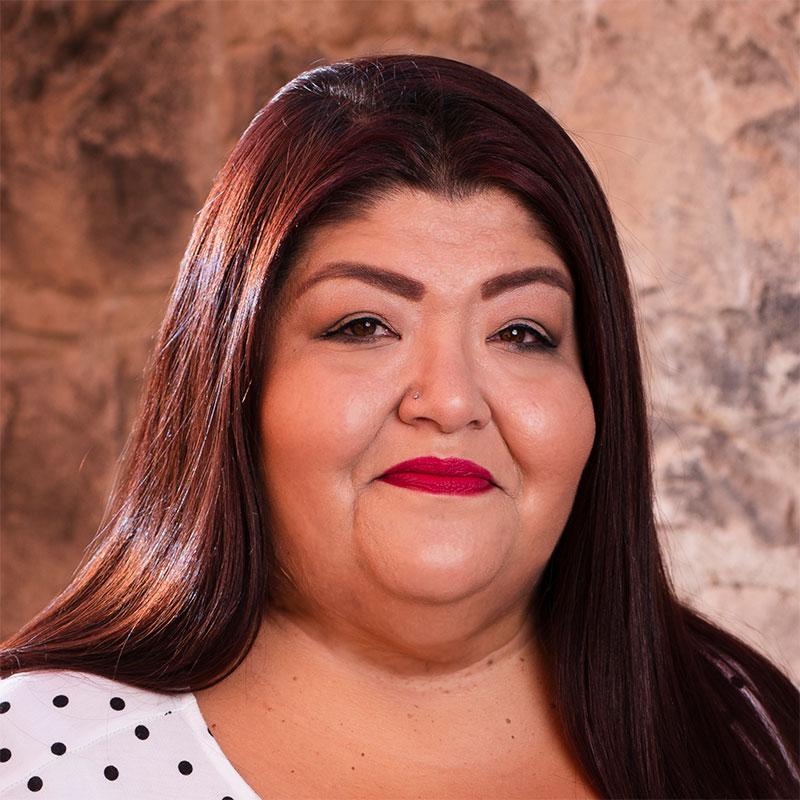 52 Operating Communities
7 Launching Communities
10 Developing Communities
27 Exploring Communities
2 International Communities
LEAD sites
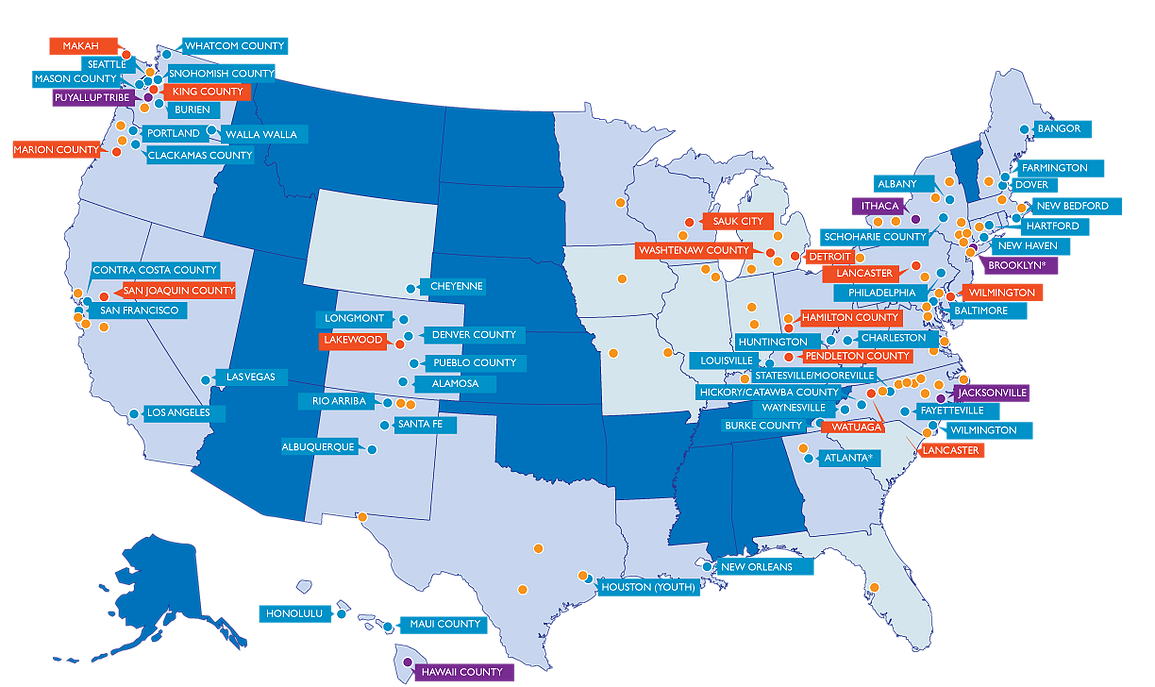 [Speaker Notes: UK United Kingdom
ZA South Africa]
San Luis Valley
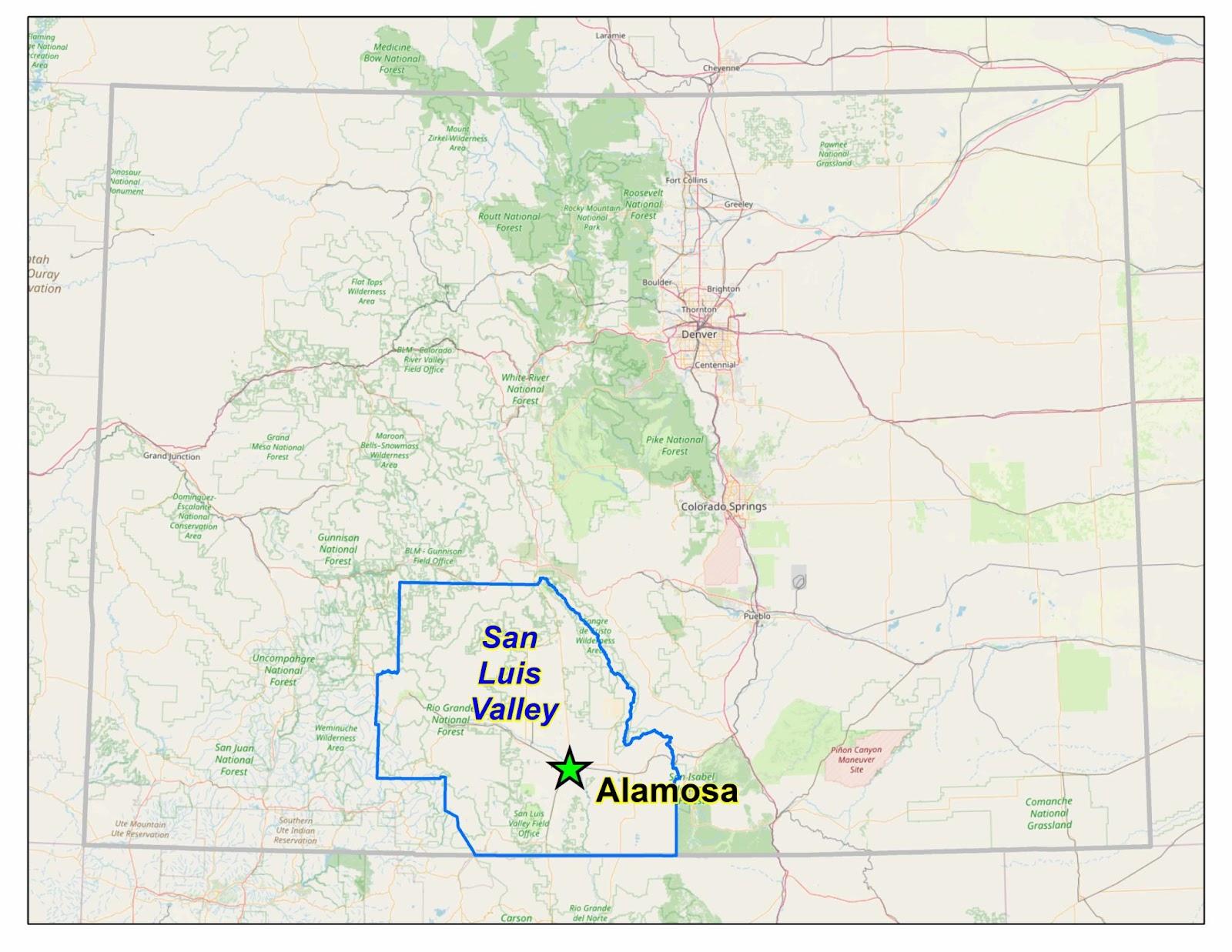 Valley population: 46,108
122 miles long from north to south and 74 miles across = 8,193 squaremiles. Larger than the state of Massachusetts.
Incorporates 6 remote, rural and frontier counties
Largest Alpine Valley in the nation, surrounded by mountains
Making this a geographically isolated region.
Nearest urban center is 122 miles away, over a pass
High poverty rates
3 of 6 counties identified as “persistent poverty”
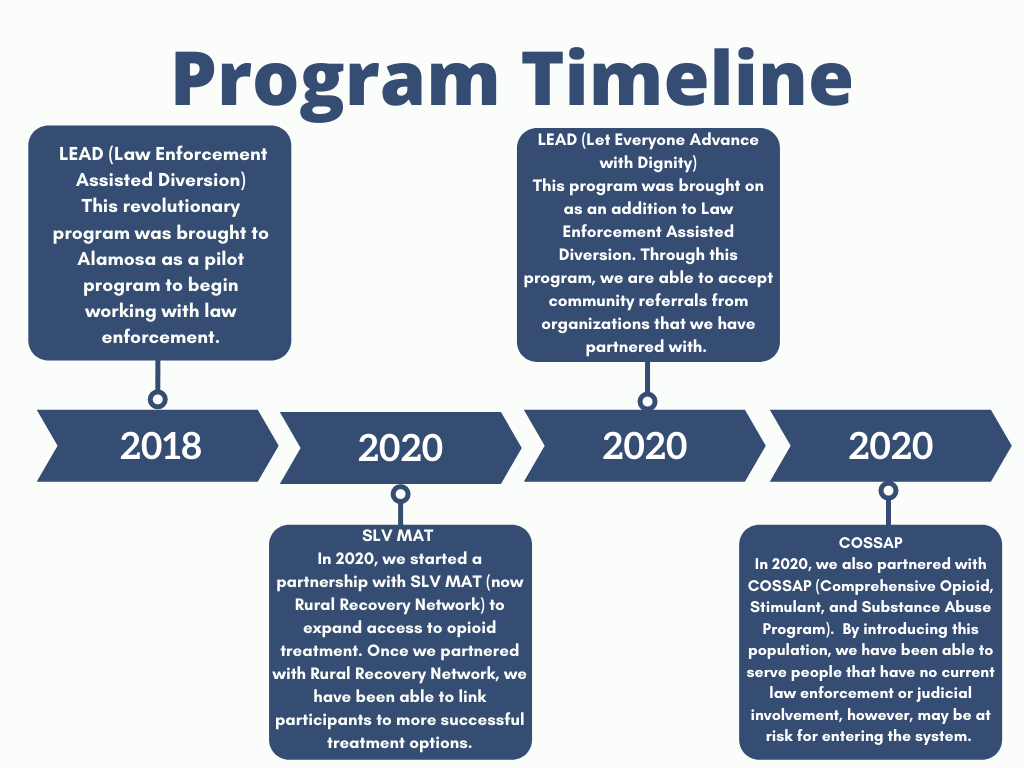 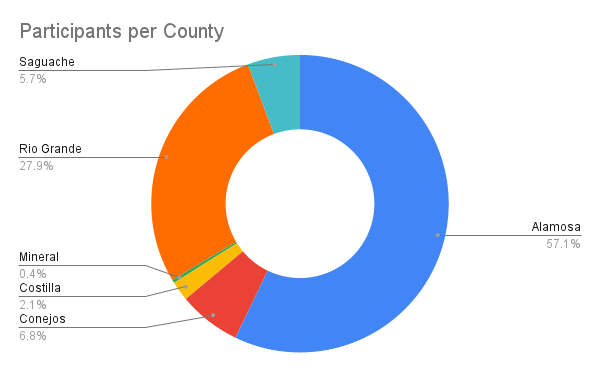 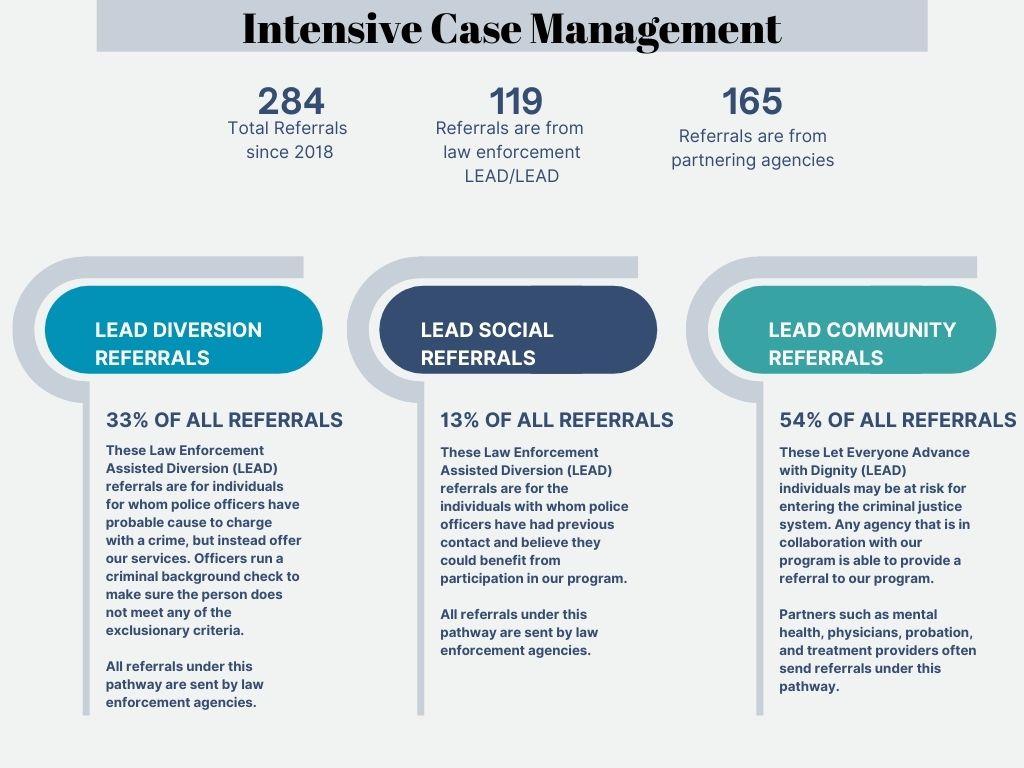 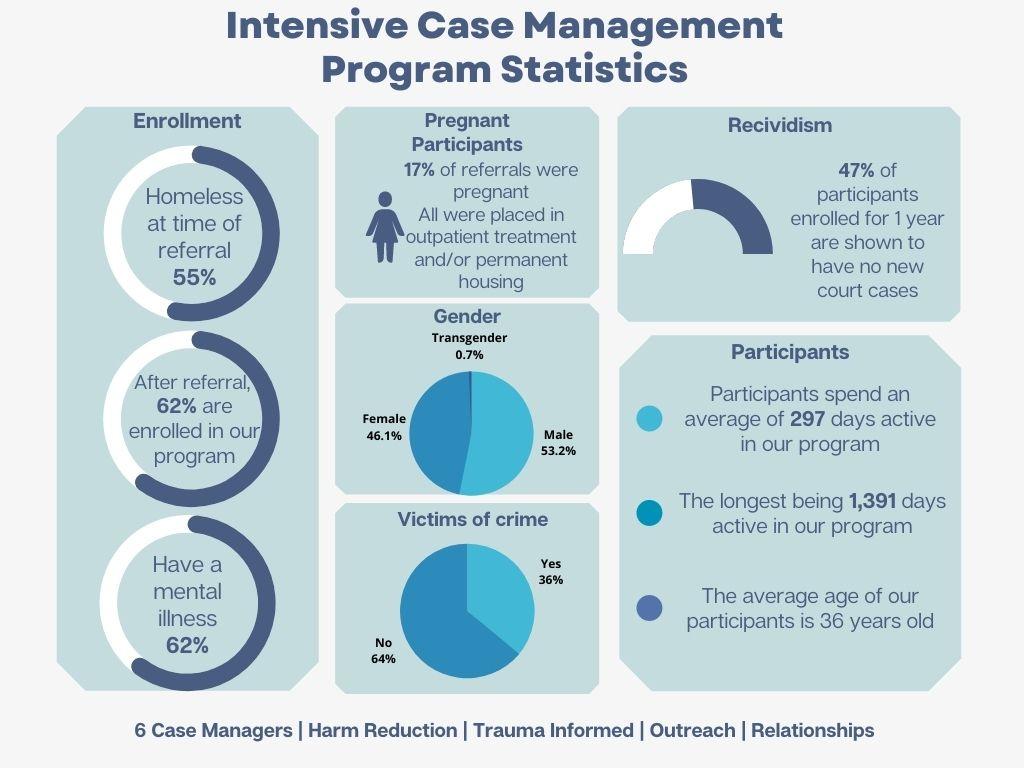 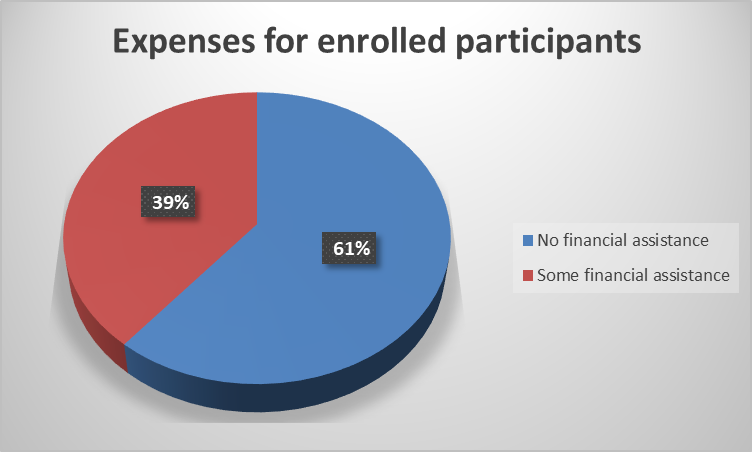 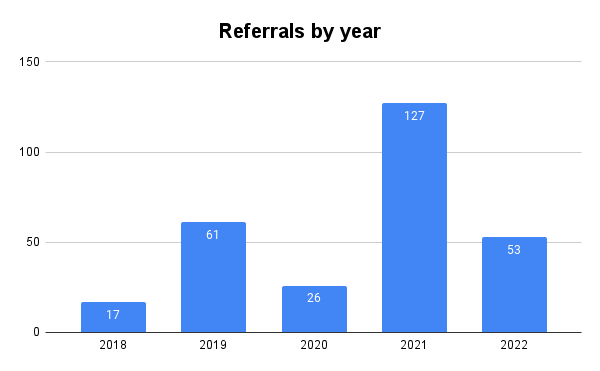